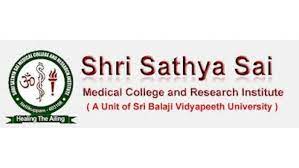 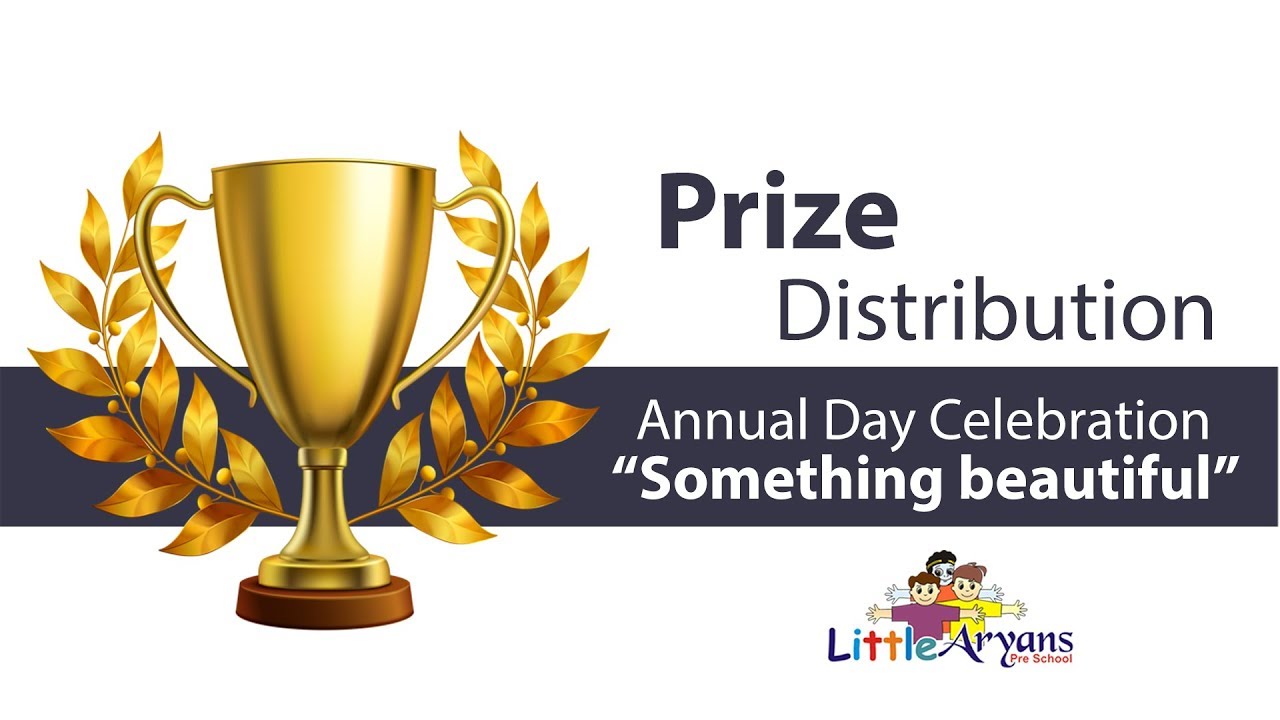 The                        Champions
International Week of the Deaf 2021
OtoQuiz 2021 Winners!
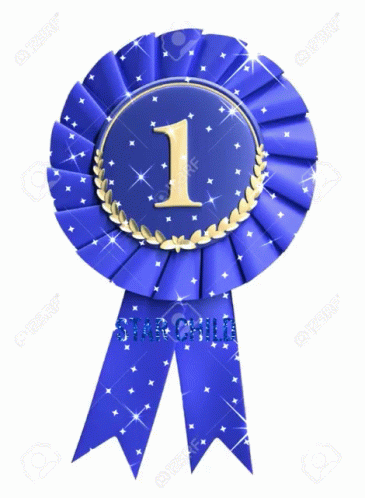 First Place - Shika Pradej & Reshma G.
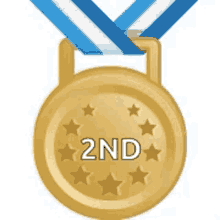 Second Place - Ritajit Biswas & Pratik Patil
Third Place - Rajdeep Chaudhary & Shakib Sheikh
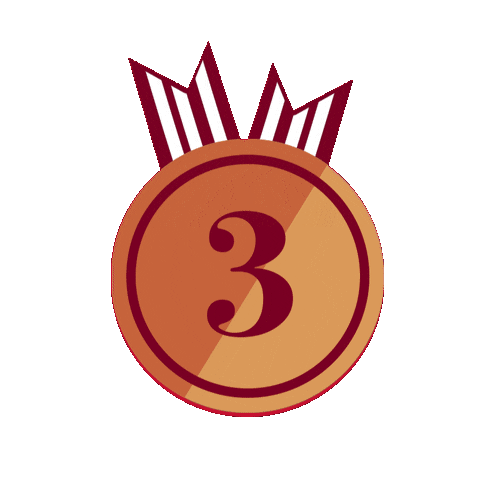 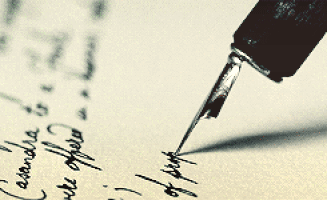 Short Story Writing Competition
First Place Dr. Khavya AR , Dr.Abdul Azeez
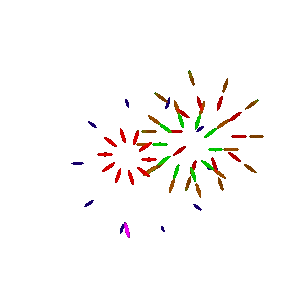 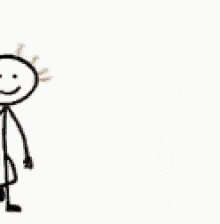 Second Place Dr. Rajdeep Choudhary
Third Place Dr.Eshwar Karthikeyan, Dr.Marudu Raj
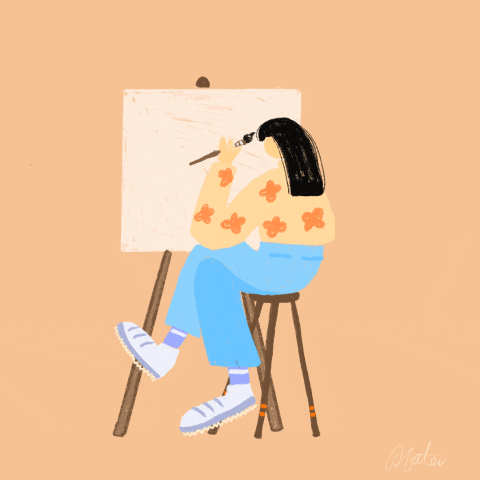 Poster Competition
First Place – Aiza Samhitha & Kamatham Divija
Second Place – Aarti Pal & Kavi
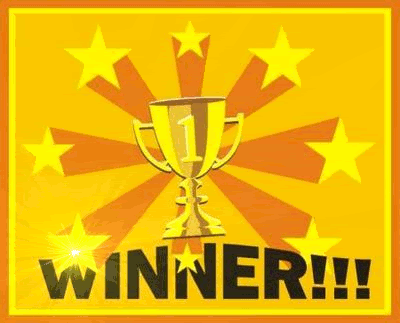 Third Place – Deveshi Bhatnagar & Vijaya Chaubey 
             - Tamanna & Sumana